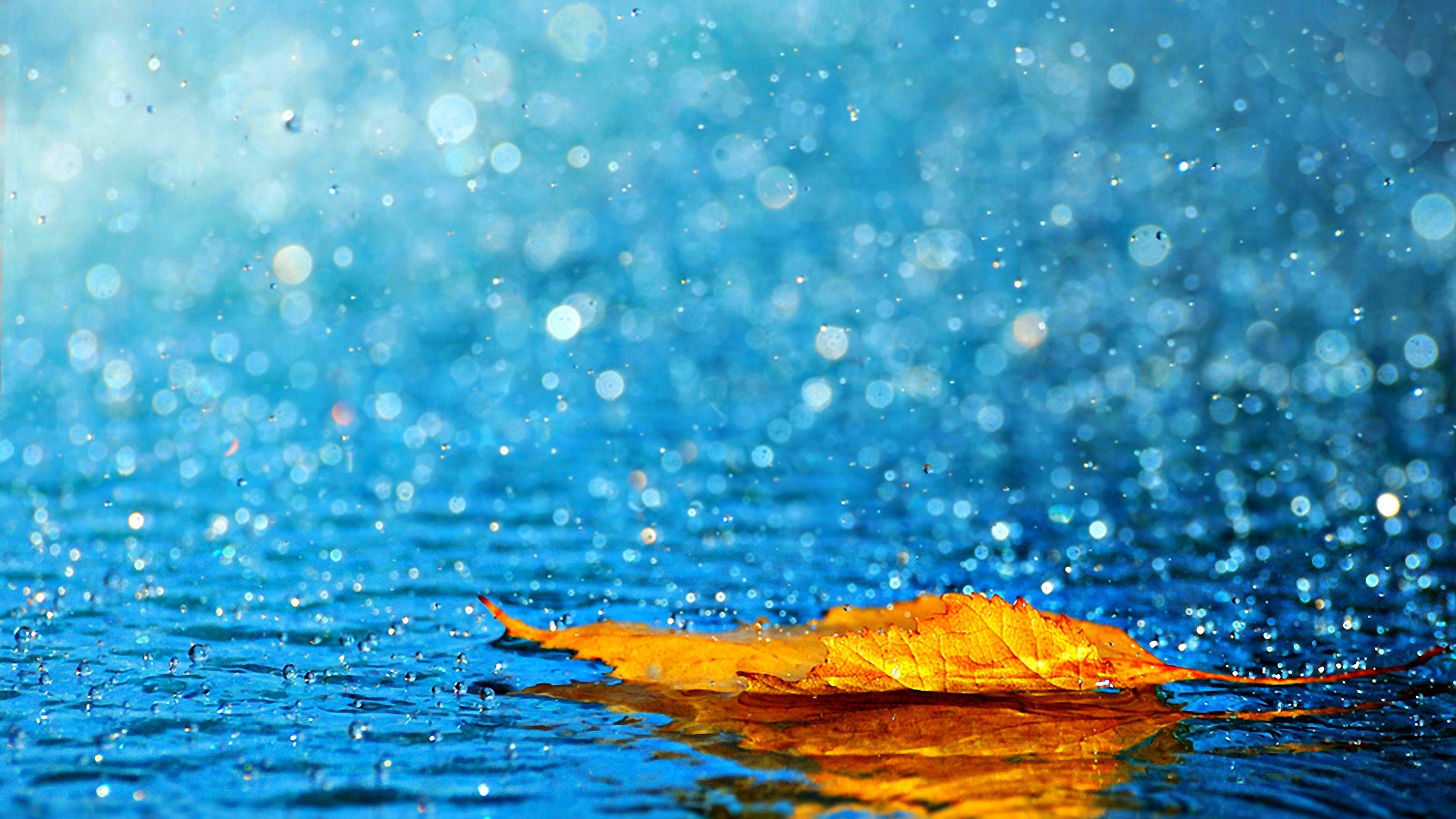 主欲賜福若落大雨週三查經班/柑恩 獻詩
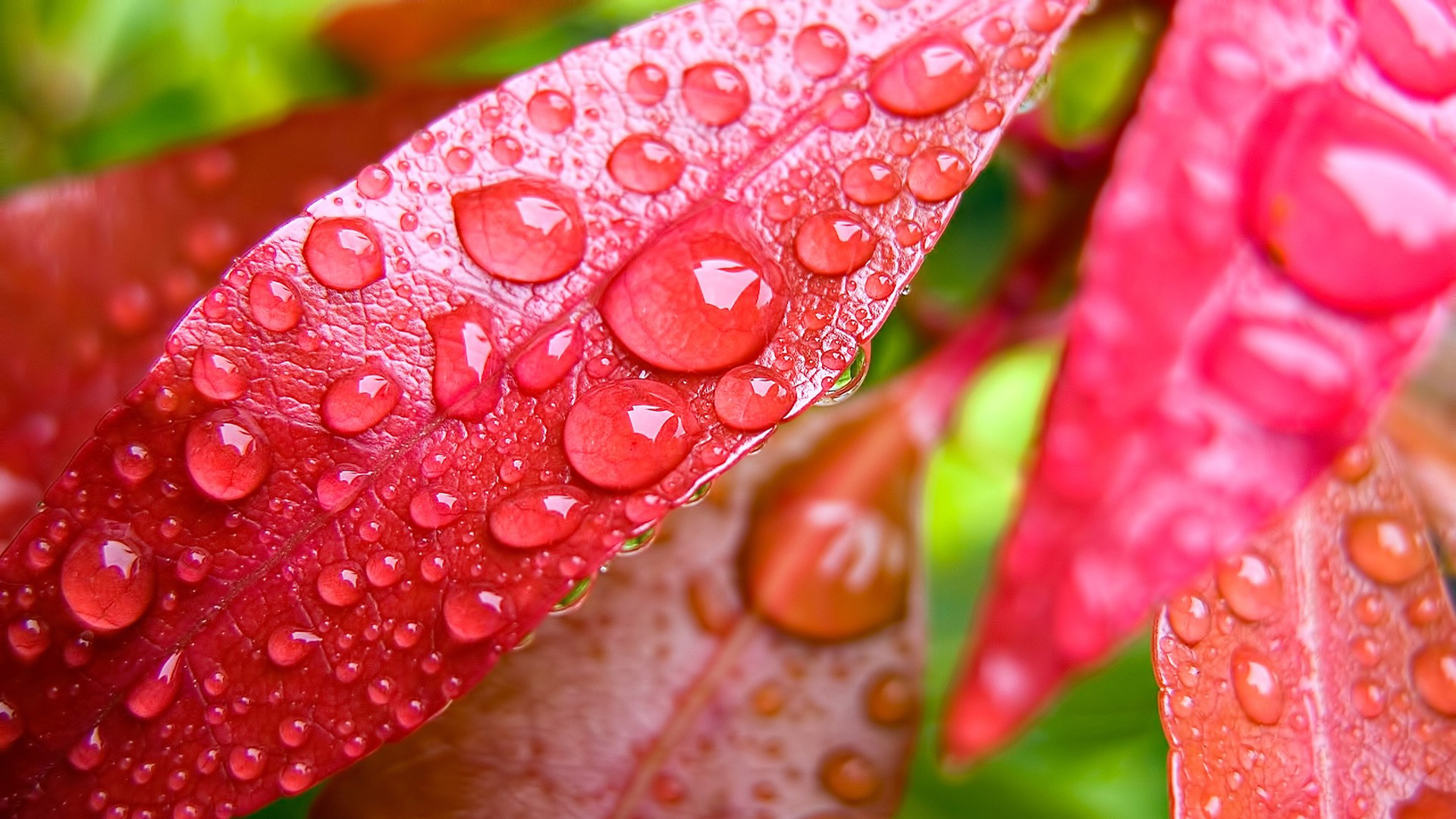 主欲賜福若落大雨主有應允施慈愛主欲潤澤我心渴慕求主對天賜落來賜福若落雨今求主對天賜落慈愛露水巳經降落求主聽阮的祈禱
1/3
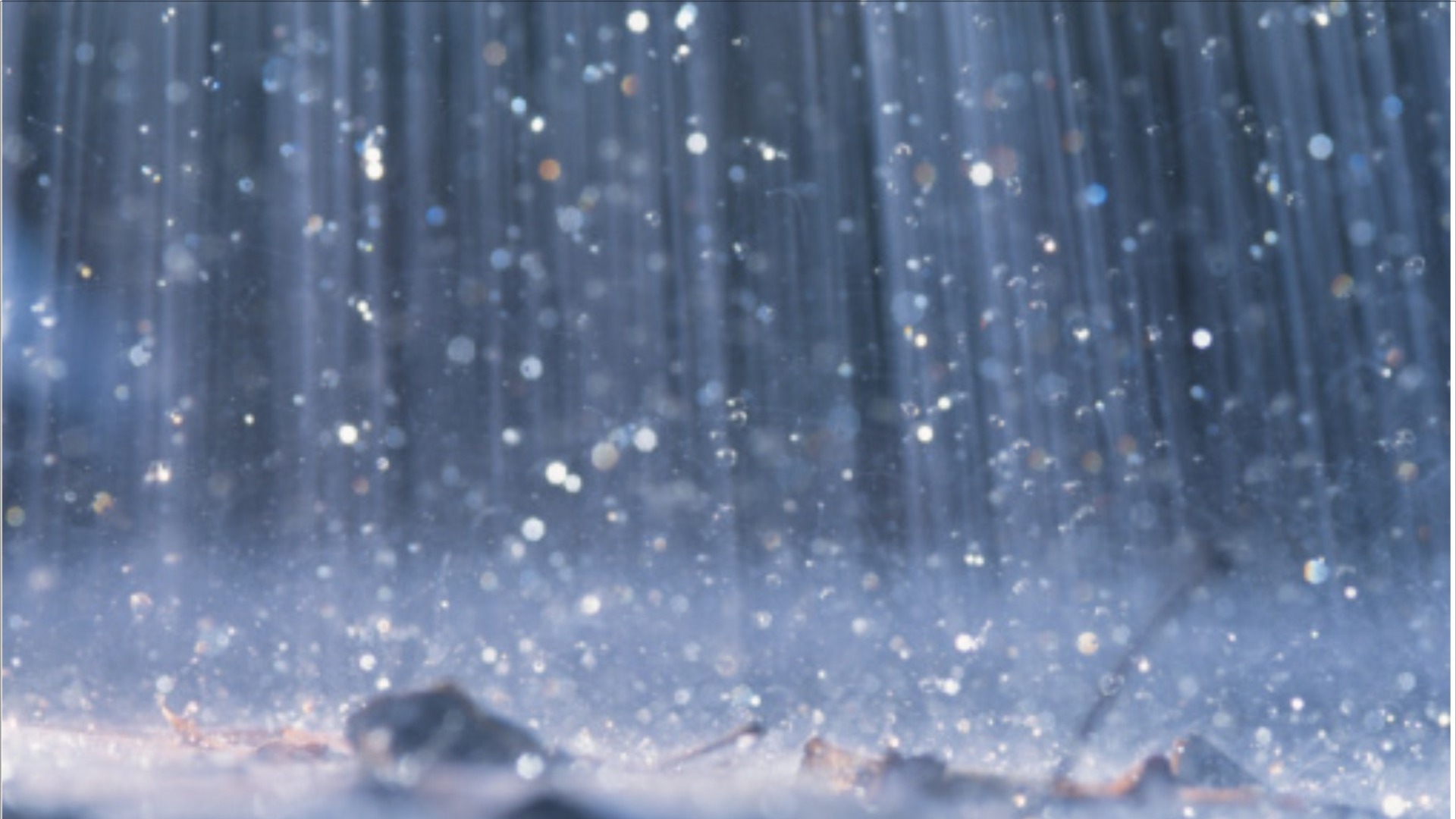 主欲賜福若落大雨奇妙寶貴的復興山頂山谷田野道路甘雨的聲攏無停賜福若落雨今求主對天賜落慈愛露水巳經降落求主聽阮的祈禱
2/3
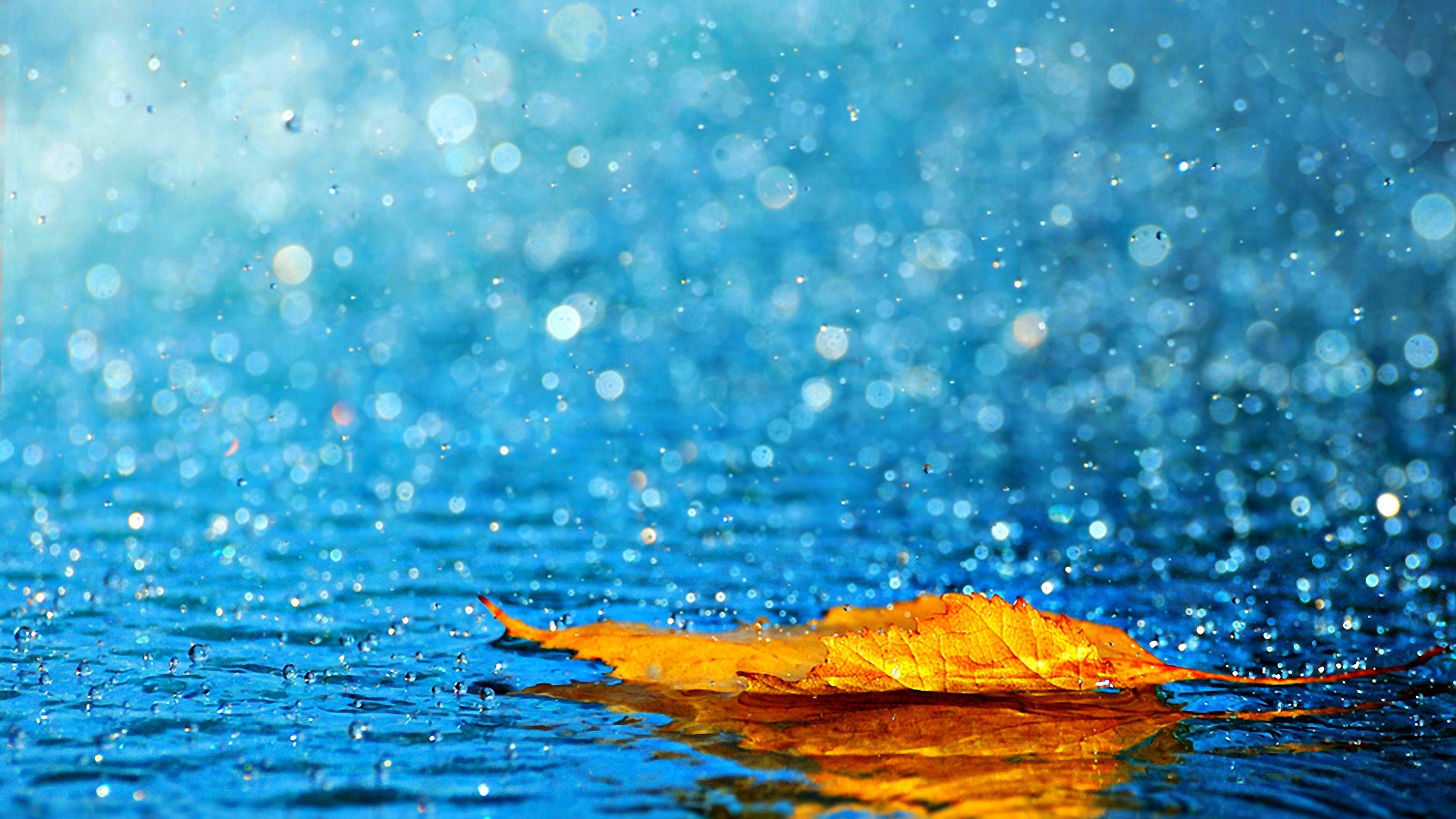 主欲賜福若落大雨求主賜我卡豊盛賜阮復興信心堅定俾阮体驗祢權能賜福若落雨今求主對天賜落慈愛露水巳經降落求主聽阮的祈禱
3/3